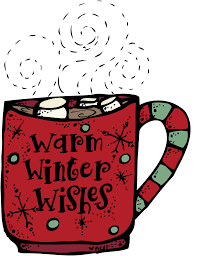 Cocoa and Conversation with 
Mrs. Hendrix
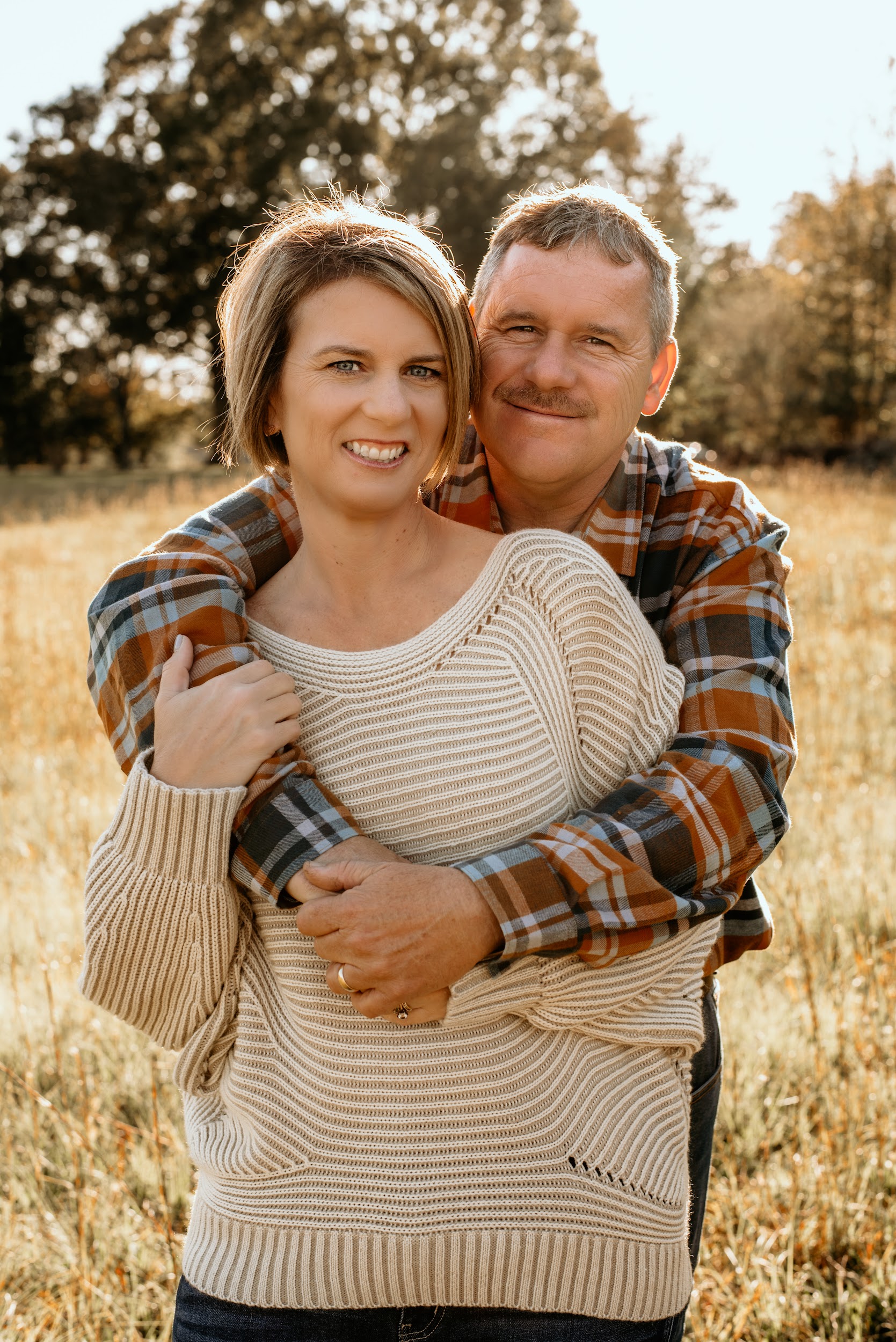 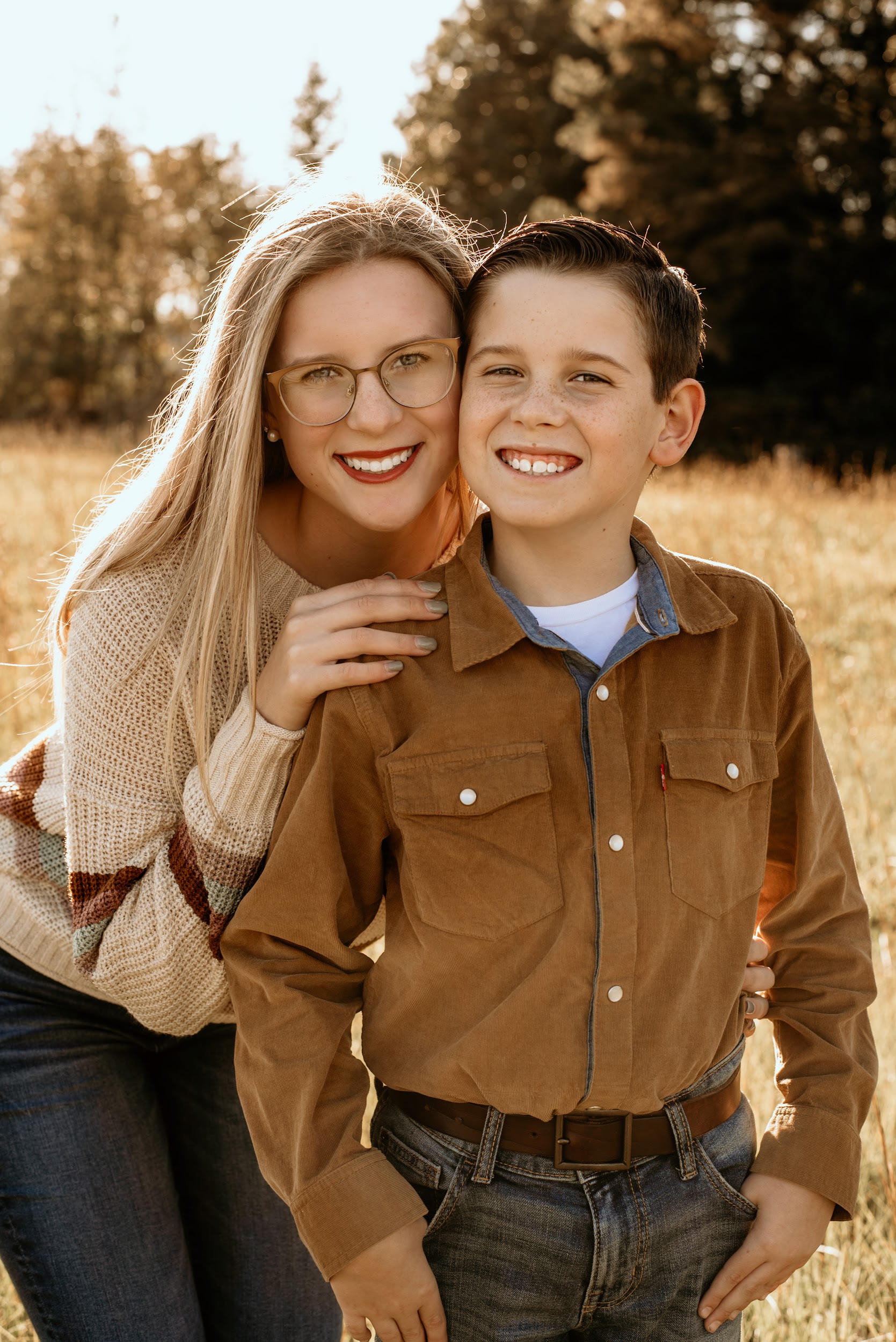 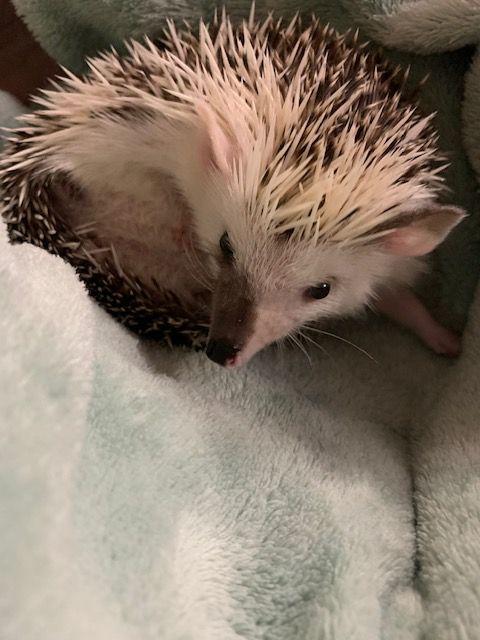 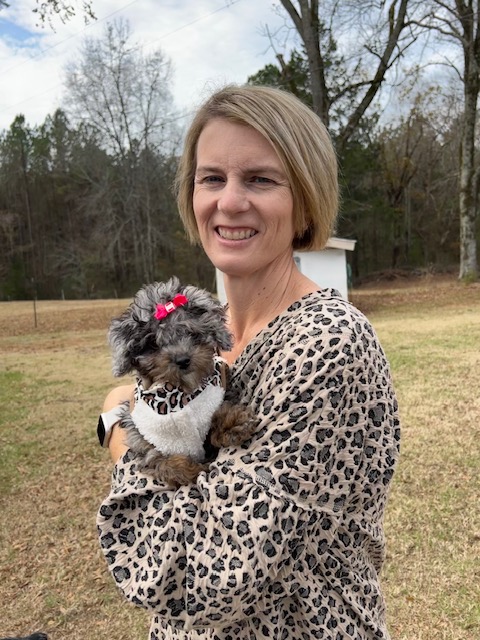 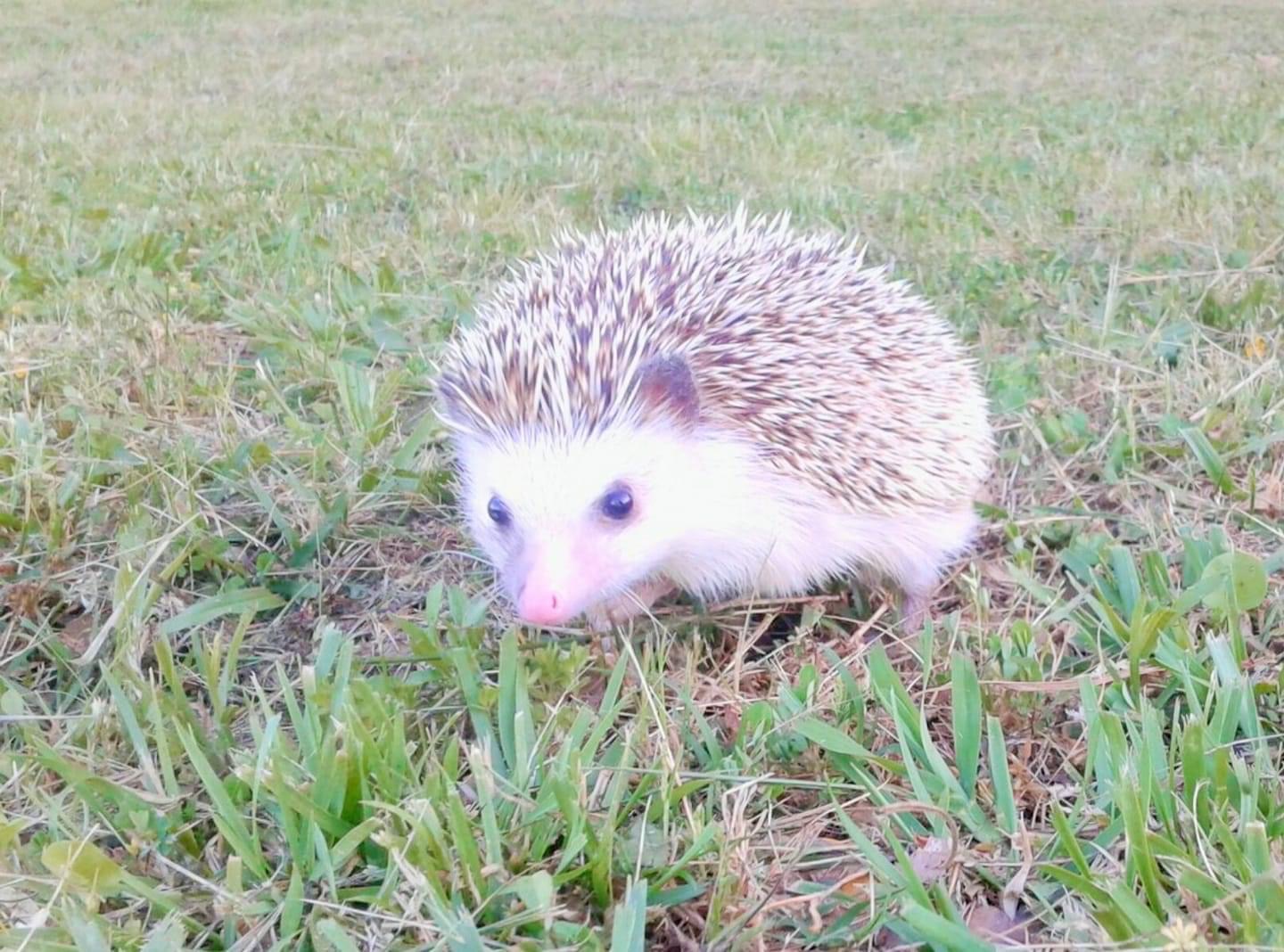 State Report Card
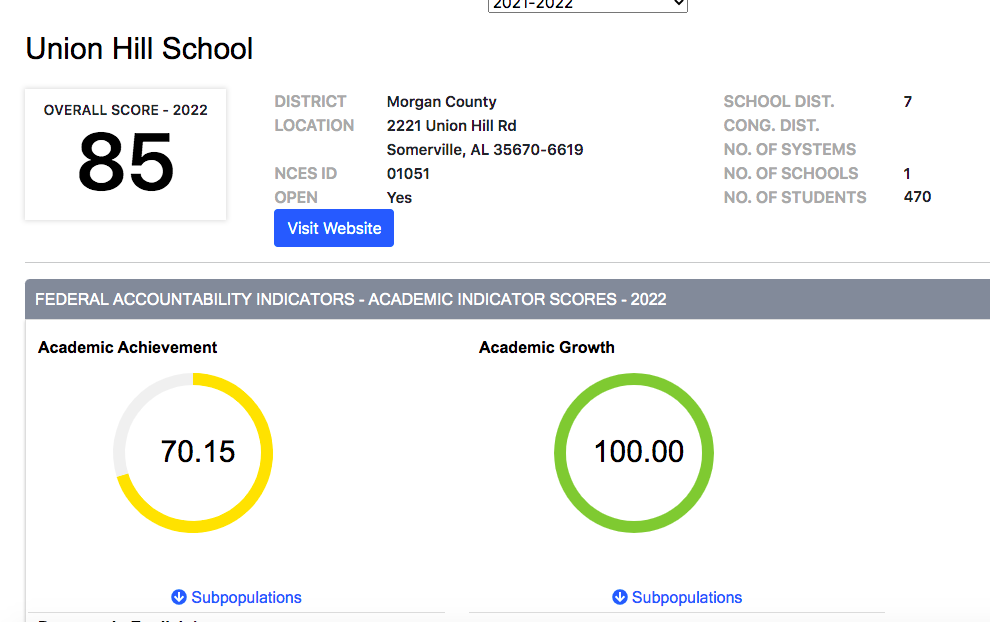 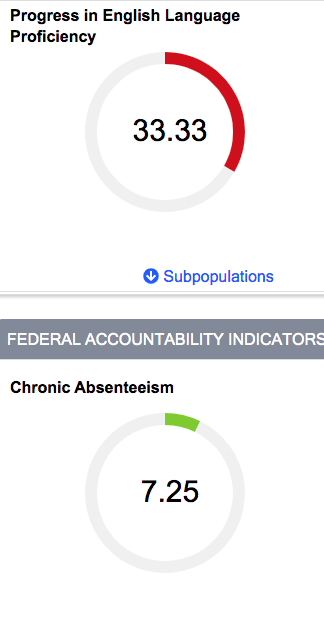 PAST ACAP Scores
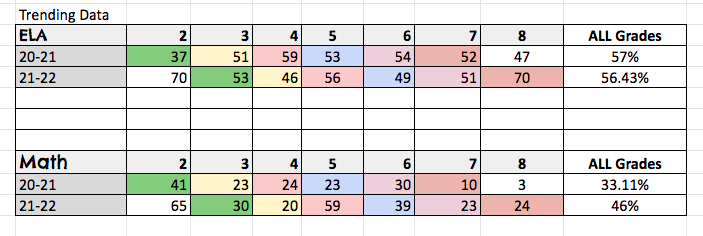 ACAP Testing
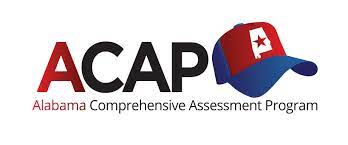 What is ACAP?
The Alabama ACAP Summative Assessment is a comprehensive program designed to provide information about what students know in core academic areas. This test is a part of the Alabama Comprehensive Assessment Program and it is given once a year. 
 The Alabama Comprehensive Assessment Program (ACAP) assessment will be administered to grades 2-8 in the spring. 
 The purpose is to establish a baseline for growth to measure students progress in subject areas of Reading, ELA, Science, and Math
Mark your calendars!
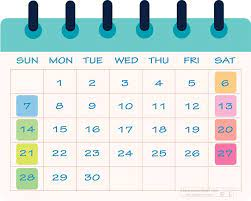 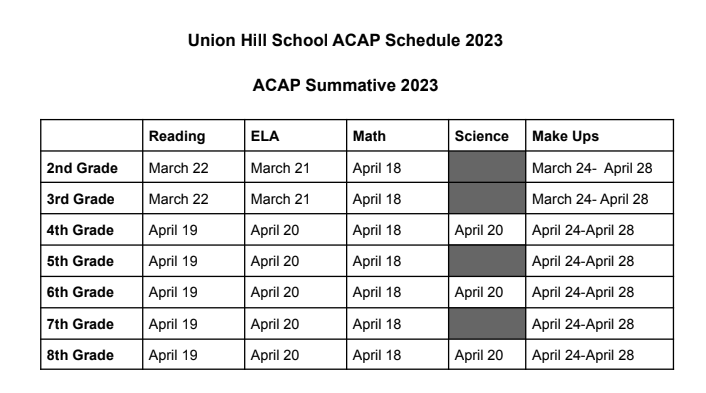 Things to help prepare for the test!
Allow them to participate in the online summative sample test, online tools 
• Rest and be prepared for the test 
• Arrive on time and be prepared to begin on time 
• Schedule any appointments after school 
• Constantly talk and communicate with your child’s teacher 
• Students should bring their devices to the school for the assessment
Online Training Tools
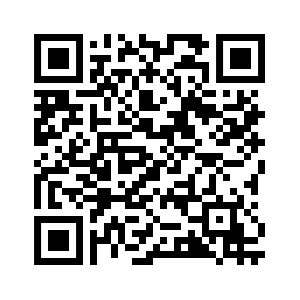 This is the location where your child can participate in a practice test and learn how to navigate through the various item specs.
ACAP & Alabama Literacy Act
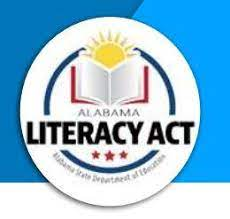 ACAP is one of the Good Exemption Clauses
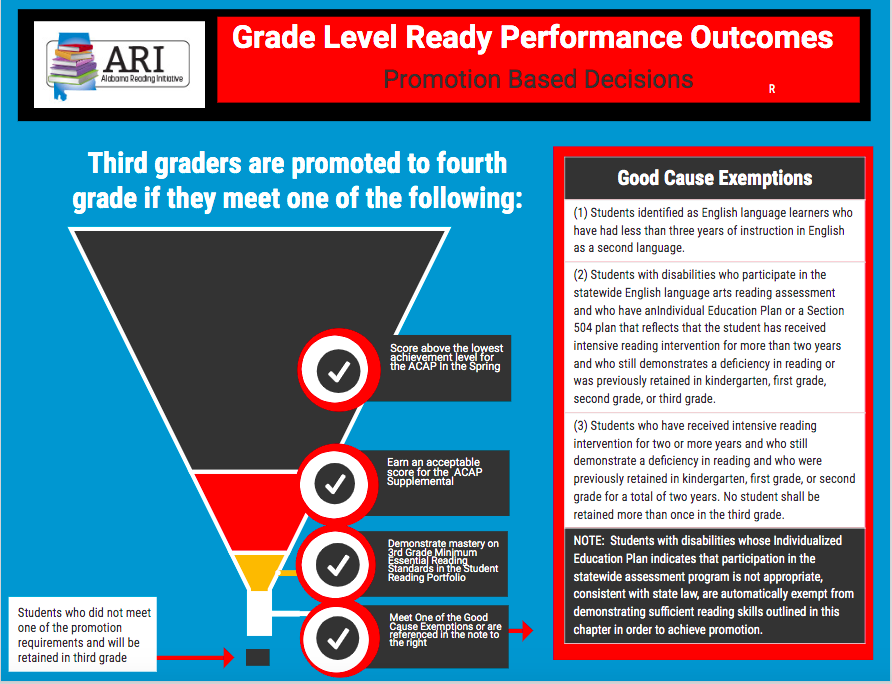 Thank you for coming!
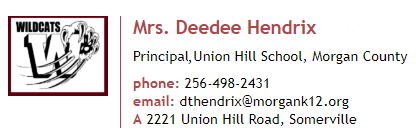